ВСП «ЕПФК  ЗНУ»
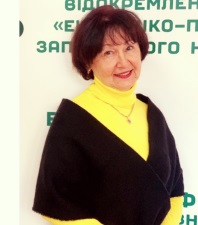 ЧИЧУН ЛЮДМИЛА ДМИТРІВНА
Викладач- методист, Спеціаліст вищої категорії, Сертифікований бухгалтер-практик (САР), Гарант освітньо-професійної програми Бухгалтерсьий облік
Освіта – вища
Спеціальність -  бухгалтерський облік
Кваліфікація – економіст
Практичний досвід роботи  Бухгалтер –  Економіст  -  Аудитор   – 25р 
Довід роботи викладача 30р. В коледжі працює з 2009р.

Метою фахової діяльності є підготовка нового покоління фахівців з інноваційним мисленням, систематизованими знаннями, передовими компетентностями, практичними навичками.
Викладає дисципліни: бухгалтерський облік,  фінансовий облік, облік і звітність КБ, контроль і ревізія, основи аналітичної роботи,  МСБО та МСФЗ.
З 2010року здійснює  практичну підготовку фахівців з обліку і оподаткування з використанням бухгалтерських програмних забезпечень.
Систематично проходить різноманітні курси з підвищення кваліфікації, системно використовує в навчальному процесі різні форми і методи навчання, передає свій практичний досвід здобувачам освіти. 
За час роботи в коледжі нагороджена грамотами від - департамента освіти і науки Запорізької міськради, ректора ЗНУ, економічного факультету ЗНУ, директора ВСП ЕПФК ЗНУ», інші.